TEMA S VARIJACIJAMA
(1 nastavni sat)
CILJANI RAZRED: 
2. RAZRED ČETVEROGODIŠNJEGa PROGRAMA
Za rad će ti trebati:
udžbenik Glazbeni susreti 2. vrste 
pristup internetu putem laptopa, tableta ili mobitela
https://hr.izzi.digital/DOS/2386/2403.html 
https://hr.izzi.digital/DOS/2386/2590.html
https://hr.izzi.digital/DOS/2386/2893.html 
bilježnica, papir i olovka, Wordov dokument, odgovore možeš pisati i željenim digitalnim alatom (sukladno dogovoru s predmetnim nastavnikom) 
prijedlog eventualnih digitalnih alata za bilješke pri radu – za izradu prezentacija https://prezi.com/    https://www.genial.ly/, umnih mapa https://www.mindmeister.com/ https://coggle.it/  i sl.
Način rada:
Riješi zadatke, u prezentaciji označene crvenom bojom, sa stranica IZZI
https://hr.izzi.digital/DOS/2386/2403.html
https://hr.izzi.digital/DOS/2386/2590.html
https://hr.izzi.digital/DOS/2386/2893.html 

Dogovorenim alatom / formom s predmetnim nastavnikom (u bilježnicu, list papira, Word dokument, željeni digitalni alat) zabilježi ključne pojmove vezane uz sadržaje (preporučamo nakon završenih aktivnosti kako će biti naznačeno u prezentaciji).
TEMA S VARIJACIJAMA
Što je tema?
1. zadatak: Objasni značenje pojma tema. Zatim pogledaj videozapise na stranici IZZI https://hr.izzi.digital/DOS/2386/2403.html , odlomak Što je tema i odgovori na pitanja ispod: Usporedi predložene videozapise. Poznaješ li umjetnike koji su u njima predstavljeni? Koji pojmovi najbolje opisuju primjere? Što im je zajednička tema? 

Kratke odgovore na pitanja izloži pisano u željenom, unaprijed s predmetnim nastavnikom dogovorenom, obliku. 
Dodatno, izborno: Što je značilo biti zvijezda nekad, a što znači danas? Niccolo Paganini, Ivan Mane Jarnović i Franjo Krežma u svoje su vrijeme uživali pravi status zvijezda. 
Pronađi još nekoliko sličnih primjera iz glazbene povijesti i usporedi ih s današnjim zvijezdama.

Napomena predmetnome nastavniku:
Zadatak se može izraditi sljedećim digitalnim alatima:
https://www.mentimeter.com/ 
https://padlet.com/dashboard 
https://en.linoit.com/
2. zadatak: Koje značajke treba imati tema da bi bila pogodna za daljnju razradu?
Riješi zadatak na stranici IZZI https://hr.izzi.digital/DOS/2386/2403.html   odlomak Koje značajke treba imati tema da bi bila pogodna za daljnju razradu?
3. zadatak – O podrijetlu teme za variranje
Riješi zadatak na stranici IZZI https://hr.izzi.digital/DOS/2386/2403.html    odlomak O podrijetlu teme za variranje
4. zadatak – Varijacije
Riješi zadatak na stranici IZZI https://hr.izzi.digital/DOS/2386/2590.html 
odlomak Značajke variranja. 

Carl Philipp Emanuel Bach: Dvanaest varijacija na temu La Folie d'Espagne WQ 118/9 
Kao uvodnu aktivnost u zadatak upoznaj temu La Folia kroz zadatke na istoj stranici IZZI-ja (odlomci Uvod i Što je La Folia?)


Zaključi: Što ostaje prepoznatljivo pri variranju teme te koje sastavnice mogu biti varirane i na koji način?

Zaključke izloži pisanim putem, kako je predloženo u sljedećem zadatku.
5. zadatak: Usustavi sadržaje!
Ponovi sadržaje iz prethodnih aktivnosti i zabilježi unaprijed dogovorenom formom / alatom (u obliku prezentacije, umne mape i sl.)
Ključni pojmovi: 
Pojam tema, obilježja teme pogodne za variranje, najčešći glazbeni oblici tema pogodnih za variranje, o podrijetlu tema, sastavnice koje mogu biti varirane
Za obradu teme s varijacijama na primjeru klasicističkih djela odaberite ili 6.a (primjer iz tiskanog udžbenika) ili 6.b zadatak (na IZZI-ju)
6.a zadatak: Varijacije u djelima klasicističkih skladatelja
Upoznaj 2. stavak Andantino Koncertantnog kvarteta br. 3 u F-duru Ivana Jarnovića, na stranici 119. – 121. udžbenika Glazbeni susreti 2. vrste

audiozapis možeš pronaći na sljedećoj stranici
https://www.profil-klett.hr/sites/default/files/metodicki-kutak/14-track14_4.mp3  

Zadatci za 1. slušanje – samo promisli o pitanjima tijekom slušanja:
Koliko puta skladatelj ponavlja temu?
Je li tema svaki put doslovno ponovljena ili je izmijenjena?
Koji izvođački sastav prepoznaješ u skladbi?
Ističe li se pojedino glazbalo više od ostalih?
6.a zadatak: Varijacije u djelima klasicističkih skladatelja
Upoznaj 2. stavak Andantino Koncertantnog kvarteta br. 3 u F-duru Ivana Jarnovića, na stranici 119. – 121. udžbenika Glazbeni susreti 2. vrste
audiozapis možeš pronaći na sljedećoj stranici
https://www.profil-klett.hr/sites/default/files/metodicki-kutak/14-track14_4.mp3  

Zadatak za 2. slušanje: 
Prati strukturu teme (minutaža 00 – 00:45) i odaberi točan odgovor:
a a b a 
a a b b
U kojem je obliku skladana tema? Odaberi točan odgovor:
Prijelaznom obliku dvodijelne pjesme
Dvodijelnom obliku

Zaključke izloži pisanim putem, na ranije dogovoren način.
6.a zadatak: Varijacije u djelima klasicističkih skladatelja
Upoznaj 2. stavak Andantino Koncertantnog kvarteta br. 3 u F-duru Ivana Jarnovića, na stranici 119. – 121. udžbenika Glazbeni susreti 2. vrste
audiozapis: https://www.profil-klett.hr/sites/default/files/metodicki-kutak/14-track14_4.mp3  

Zadatci za 3. slušanje - Dopuni rečenice:
U prvoj varijaciji  promijenjena je (navedi sastavnicu) ___________ ukrašena ljestvičnim prohodima.
U drugoj varijaciji ističe se (navedi glazbalo)______________ u donošenju glavne, melodijski, varirane teme, ostala glazbala sviraju suptilnu pizzicato pratnju.
U trećoj varijaciji promijenjen je tonski rod, odnosno varijacija je u (navedi tonski rod)______________________ .
U četvrtoj varijaciji promijenjen je (navedi sastavnicu) __________ basovske dionice, koji se sada odvija u šesnaestinkama, dok je tema u violinama.

Zaključke izloži pisanim putem, na ranije dogovoren način.
Promisli i zaključi!
Zašto se ova instrumentalna vrsta zove koncertantni kvartet?
Koja obilježja koncerta prepoznaješ u ovome kvartetu?
6.b zadatak: Varijacije u djelima bečkih klasičara
Riješi zadatak na stranici IZZI https://hr.izzi.digital/DOS/2386/2893.html pod naslovom Varijacije u djelima bečkih klasičara

Joseph Haydn: Carski kvartet op. 76 br. 3, 2. stavak: Adagio sostenuto

Zaključke izloži pisanim putem, na ranije dogovoren način.
7. zadatak: Usustavi sadržaje!
Ponovi sadržaje iz prethodnih aktivnosti i zabilježi unaprijed dogovorenom formom / alatom (u obliku prezentacije, umne mape i sl.)
Ključni pojmovi: 
Pojam tema, obilježja teme pogodne za variranje, najčešći glazbeni oblici tema pogodnih za variranje, o podrijetlu tema, sastavnice koje mogu biti varirane

Varijacije u djelima bečkih klasičara:
    Joseph Haydn: Carski kvartet op. 76 br. 3, 2. stavak: Adagio sostenuto

Zaključi: Što je tema s varijacijama?
Tablica za refleksiju i samorefleksiju:
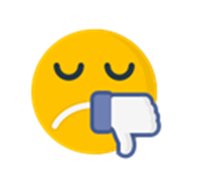 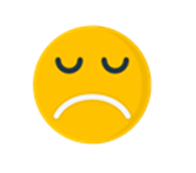 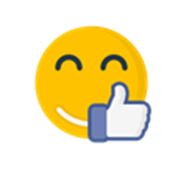 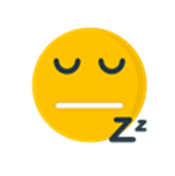 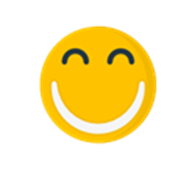 IZBORNI MINI PROJEKTNI ZADATAK – 1.
Varijacije u popularnoj, filmskoj i jazz-glazbi
Poznaješ li primjere teme s varijacijama u popularnoj ili filmskoj glazbi? Kako se varira tema u jazz skladbama? Jesu li te varijacija zapisane?
Pronađi primjere varijacija u popularnoj, filmskoj i jazz-glazbi. Objasni na koji način se varira i obrađuje tema u odabranoj skladbi. Zaključke predstavi razredu služeći se odabranim digitalnim alatom.

prijedlog digitalnih alata za izradu oglasne ploče ili plakata:
https://www.canva.com/
https://en.linoit.com/
https://padlet.com/dashboard
za izradu prezentacija:
https://prezi.com/    
https://www.genial.ly/,
Tablica za refleksiju i samorefleksiju (za učenika):
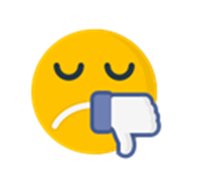 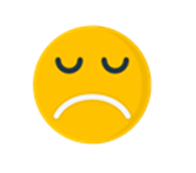 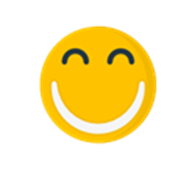 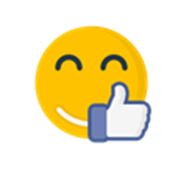 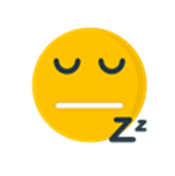 Rubrika za formativno vrednovanje (za nastavnika)Tema:Digitalni alat:
IZBORNI MINI PROJEKTNI ZADATAK - 2.
Zašto je bitno upoznati se sa zaštitom intelektualnoga vlasništva i autorskim pravima? 

Više informacija o intelektualnome vlasništvu i autorskim pravima možeš pronaći na sljedećim poveznicama:
http://www.skole.hr/obrazovanje-i-tehnologija?news_id=14251 
https://www.dziv.hr/hr/intelektualno-vlasnistvo/ 
(kriteriji: istražiti temu, sve opise / navode potkrijepiti dodatnim sadržajima: primjerima, citatima i sl. sve opise, istaknuti vlastiti stav; koristiti najmanje 2 različita izvora koje je nužno istaknuti u uratku). 


Prijedlog digitalnih alata za izradu oglasne ploče ili plakata:
https://padlet.com/dashboard  https://www.canva.com/  https://en.linoit.com/ 
za izradu prezentacija https://prezi.com/    https://www.genial.ly/, 
umnih mapa https://www.mindmeister.com/ https://coggle.it/  i sl.
Tablica za refleksiju i samorefleksiju (za učenika):
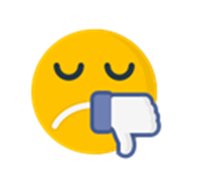 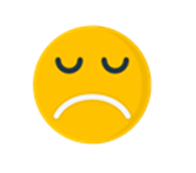 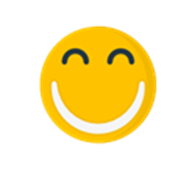 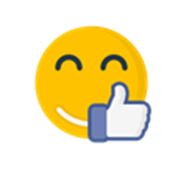 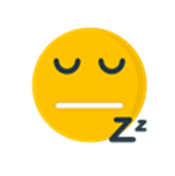 Rubrika za formativno vrednovanje (za nastavnika)Tema:Digitalni alat: